Lesson Plan
The BIG picture?
Stickability!
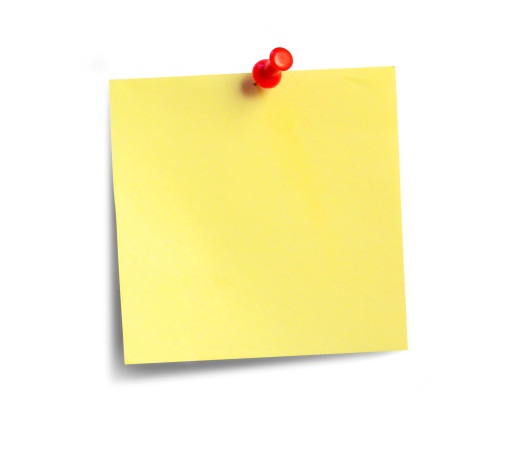 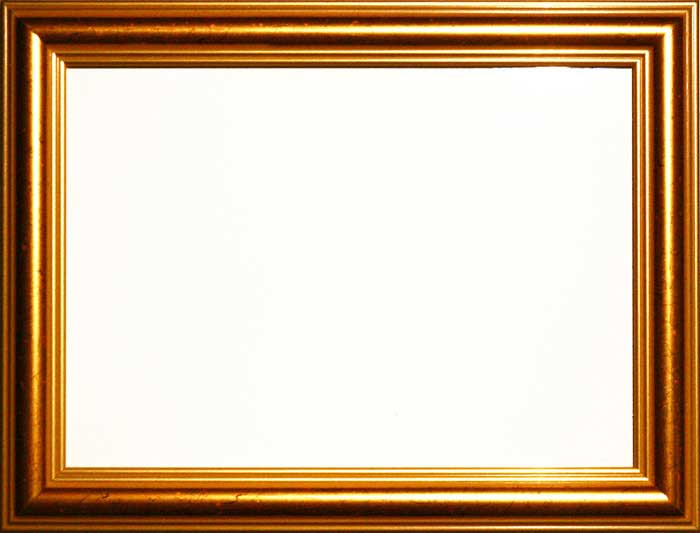 Engagement?
To develop the reasoning skills of our pupils through Inquiry.
Asking questions moves learning on more that answering questions.
Objectives
Pupils have ownership of the their learning.
To deepen pupils’ 
understanding of
finding fractions of 
an amount. 
To develop our pupils’ 
skills  as 
independent learners.
Differentiation
A f L
Finding unit fractions of an amount.
Finding improper fractions of an amount.
Making generalisations about fractions.
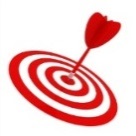 Learning Journey 
Spotting the mistake Feedback questions
Class discussion
Denominator, Numerator, Equivalence. Justify, Communicate, Procedure, Method
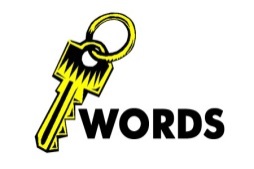 Learning  Episodes
Pupils to choose their next steps by finding more examples, changing the prompt or choosing one of the alternative tasks.
Pupils to feedback their views about the Inquiry and if / how participation in the Inquiry moved their learning on.
Pupils work in pairs to make a statement or pose a question about the prompt. These are then shared in a class discussion.
Pupils to  identify and correct the common mistakes.
Starter Activity
In your pairs write down a questions or thought about the statement on your whiteboards. You can use the sentence starters provided to help you.
Sentence Starters
[Speaker Notes: Pupils will have this as a hand out to refer to.]
Sentence Starters
[Speaker Notes: Pupils will have this as a hand out to refer to.]
How to use the ‘next step’ and ‘how to work’ suggestions.
Remember in an Inquiry lesson you decide what your aim is and how you are going to achieve it.

You must take responsibility for your own learning and ensure that you are always on task.

You can refer to the ‘next step’ and ‘how to work’ suggestions at any point during the lesson.
Choosing a next step
[Speaker Notes: Pupils will have this as a hand out to refer to.]
Choosing how to work.
[Speaker Notes: Pupils will have this as a hand out to refer to.]
I need an explanation of how to find a fraction of an amount.
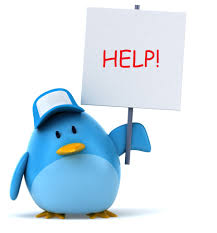 [Speaker Notes: Ask pupils to indicate if they need an explanation by placing this card face up on their desk.]
I can explain how to find a fraction of an amount.
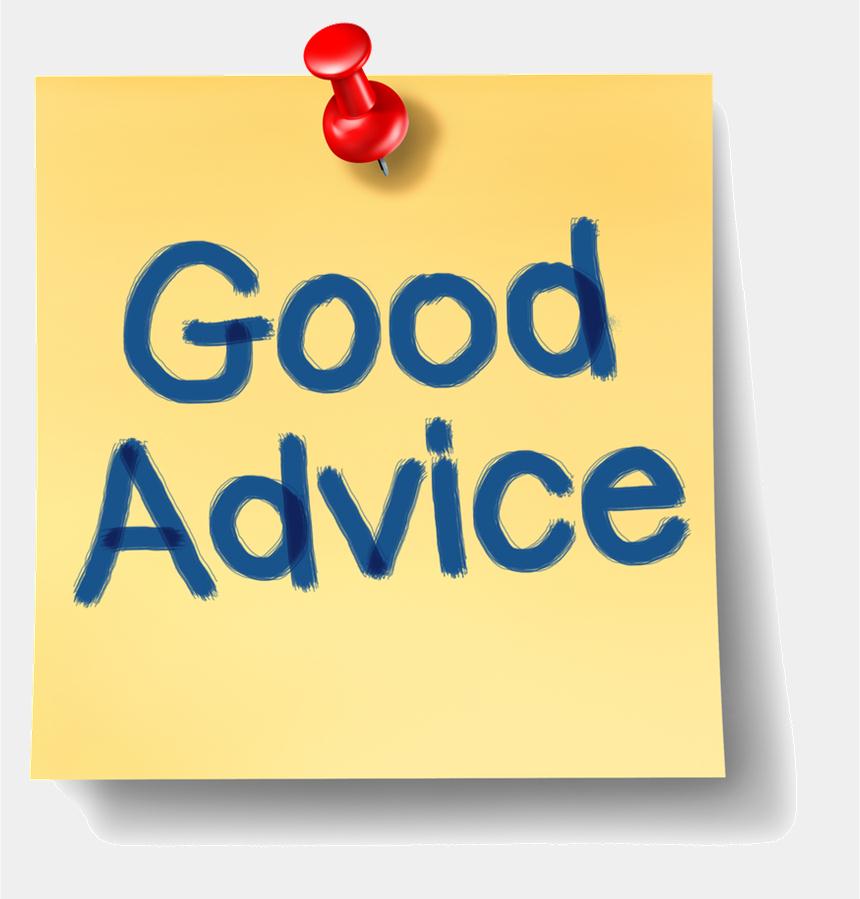 [Speaker Notes: Ask pupils to indicate if they can provide an explanation by placing this card face up on their desk.]
Resource ACome up with some of your own examples. Here are some to get you started:
Resource B 
You change the prompt by using top heavy fractions.
[Speaker Notes: Print 2 to a page.]
Resource B Here is an alternative prompt, decide if it is always true, sometimes true or never true.
Finding a fraction of something makes it smaller
[Speaker Notes: Print 2 to a page.]
Resource CComplete the spider diagram to practice finding unit fractions of an amount.
Resource D – Alternative Task
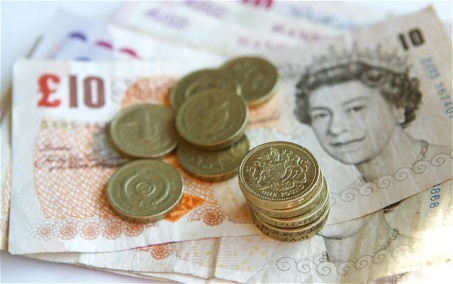 Task One - I’d Rather Have…..

For each question, select whether you would choose Option A or Option B. You must give a reason for your answer.

Option A			          Option B
¼ of £100                   or                       1/5 of £135
1/7 of £210                or                       1/6 of £240
2/5 of £300               or                       3/7 of £273
5/7 of £420               or                       8/11 of £132
9/12 of £504             or                       15/20 of £500
7/8 of £280              or                        9/10 of £270
7/2 of £10                 or                        9/4 of £20
56/7 of £200            or                        96/8 of £130

What is the maximum amount of money you could get from your choices?
What is the least amount of money you could get from your choices?
[Speaker Notes: Print 2 to a page.]
Task Two – What’s the missing number…..


Fill in the missing numbers in each box to make each statement true
[Speaker Notes: Print 2 to a page.]
Plenary – Spot the mistake and correct it